Hecker F, Arsalan M, Walther T
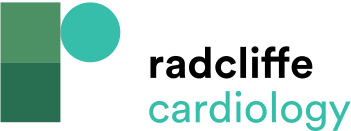 Table 2: Modified Rankin Scale for Measuring the Degree of Disability or Dependence in the Daily Activities of People who experience a Stroke
Citation: Interventional Cardiology Review 2017;12(1):25–30
https://doi.org/10.15420/icr.2016:26:1
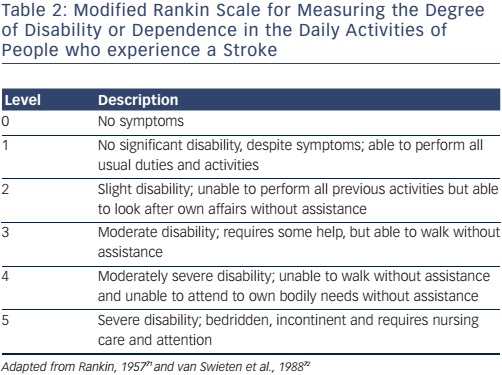